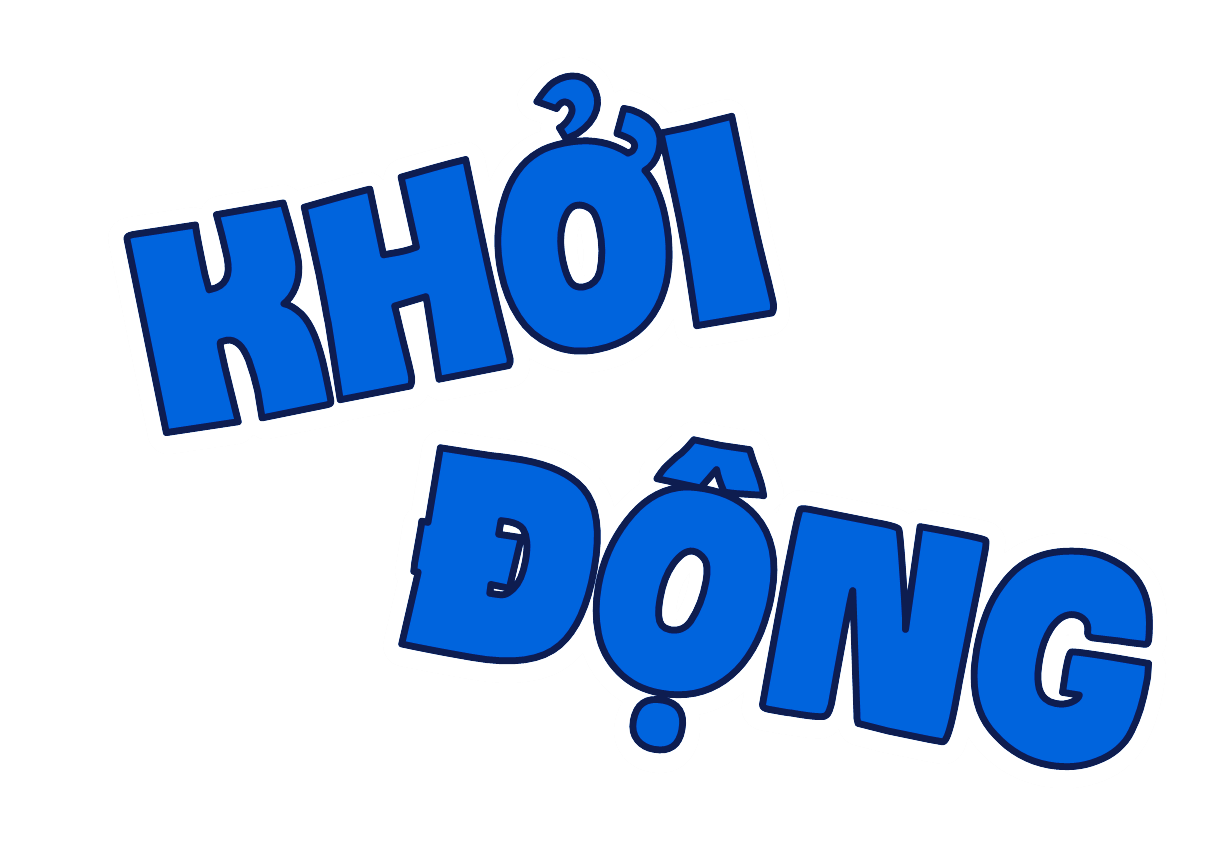 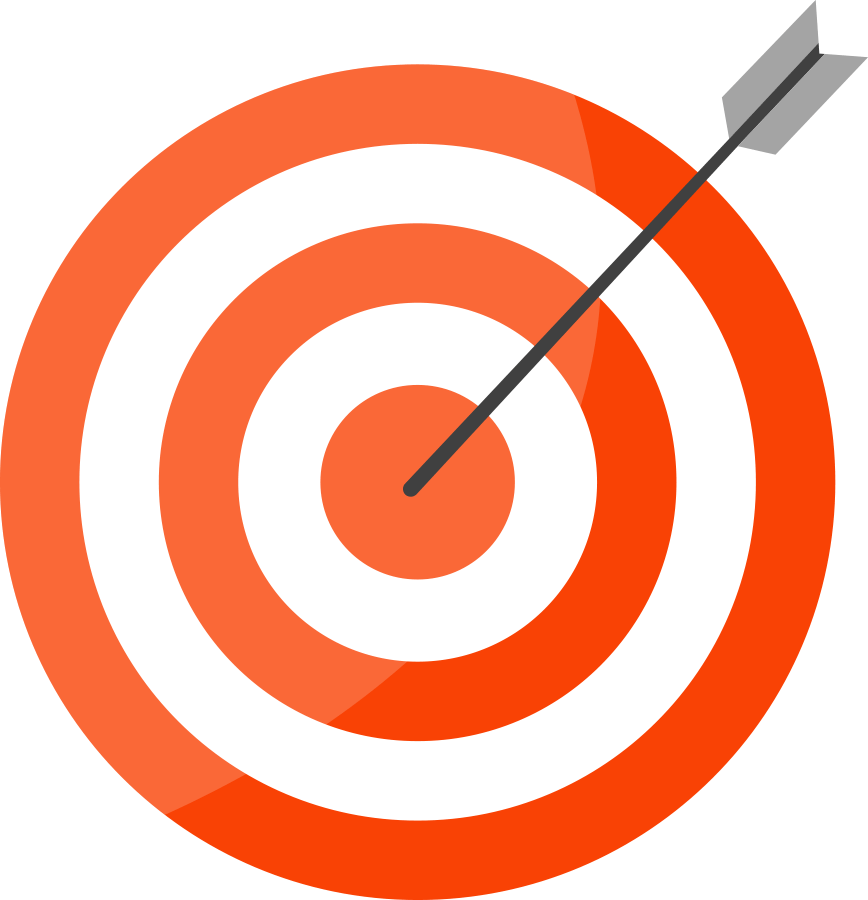 Trò chơi : “Hộp quà bí mật”
[Speaker Notes: GV tổ chức cho HS chơi trò Hộp quà bí mật. Gv chuẩn bị một Hộp quà. Mở bài hát rồi HS chuyền taynhau. Khi nhạc kết thúc HS nào cầm hộp quà sẽ nêu một việc làm thể hiện sự quan tâm hàng xóm láng giềng. Số lần tổ chức tùy GV.]
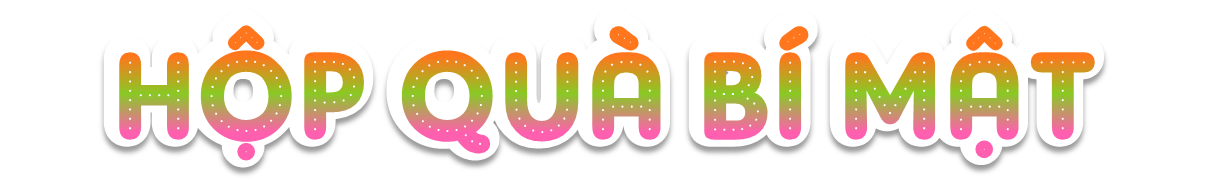 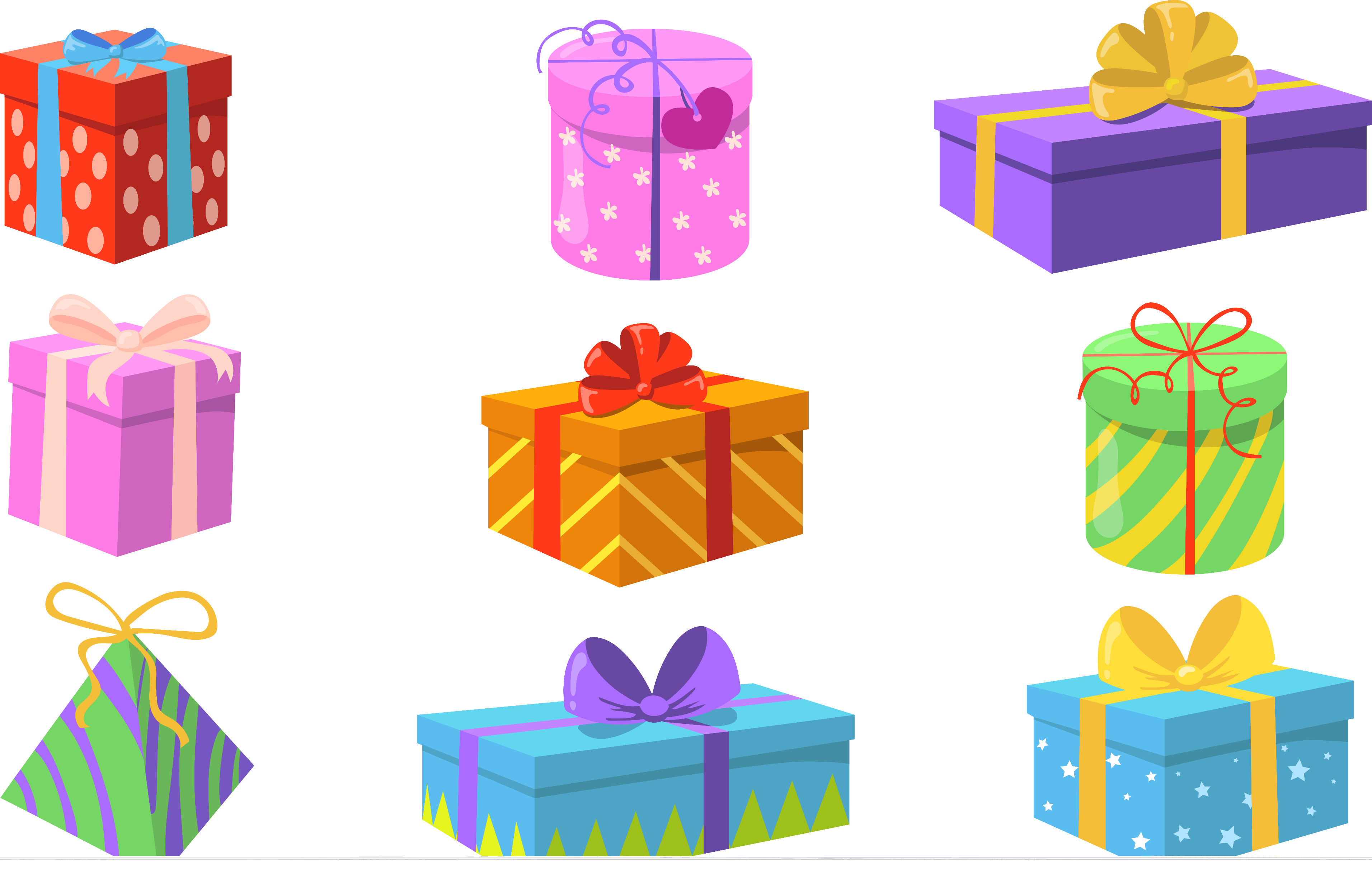 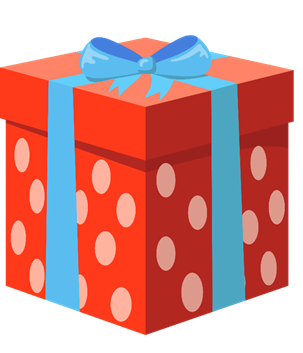 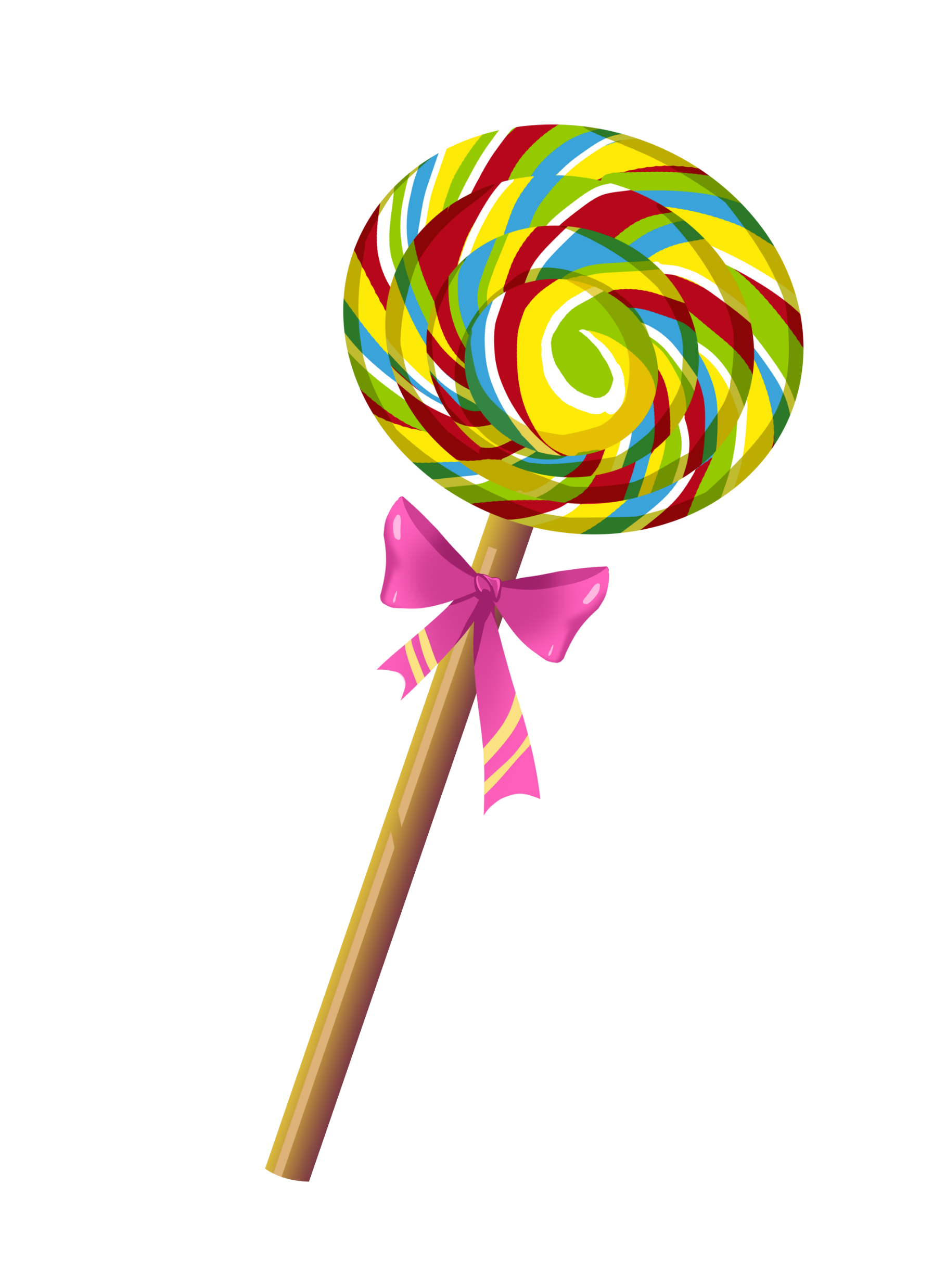 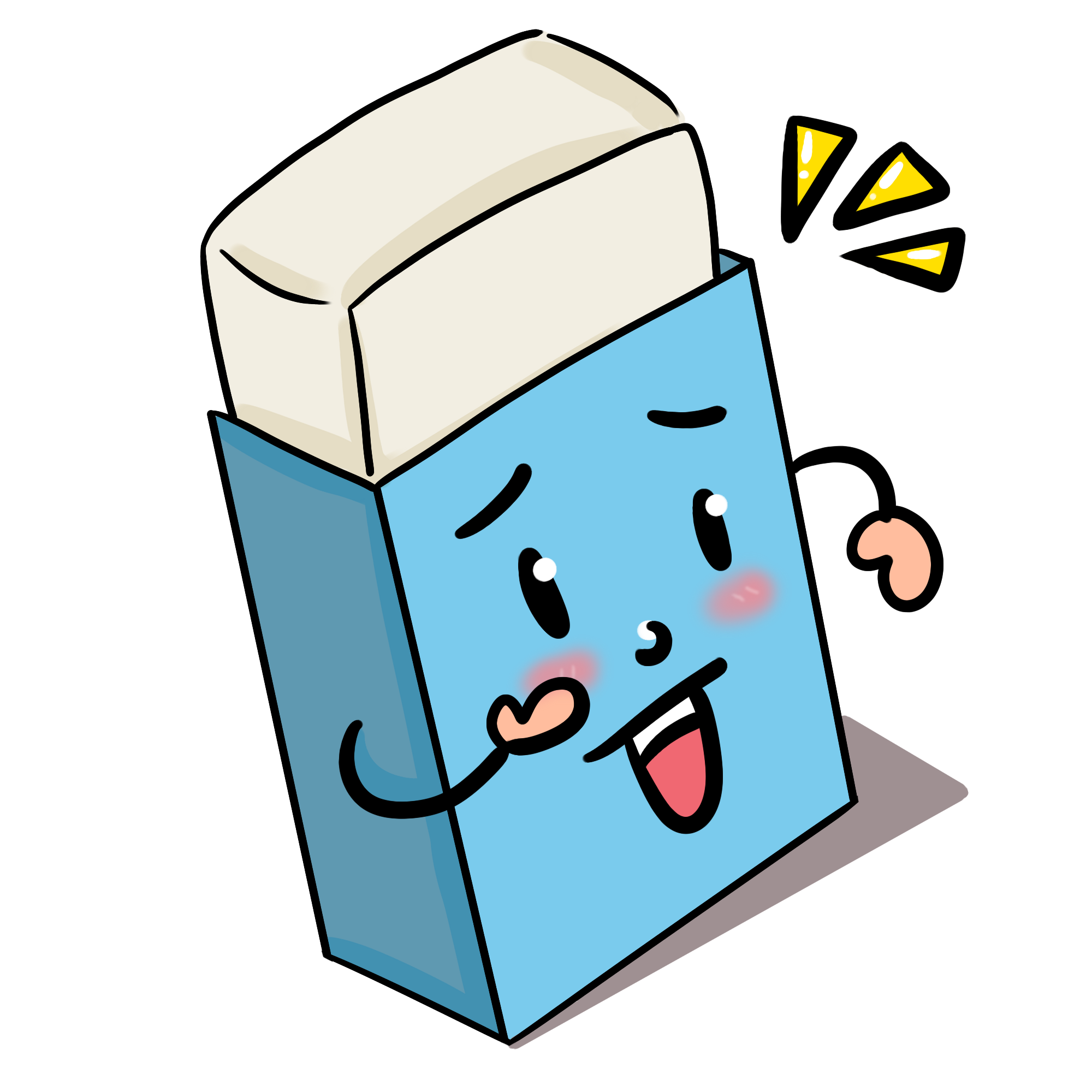 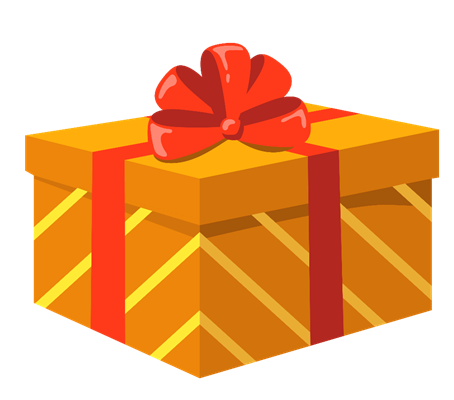 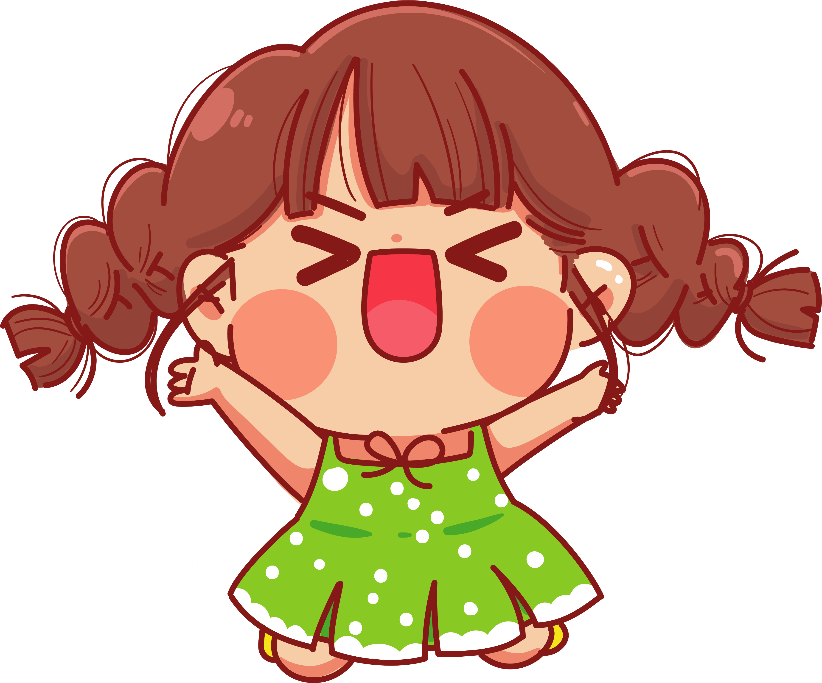 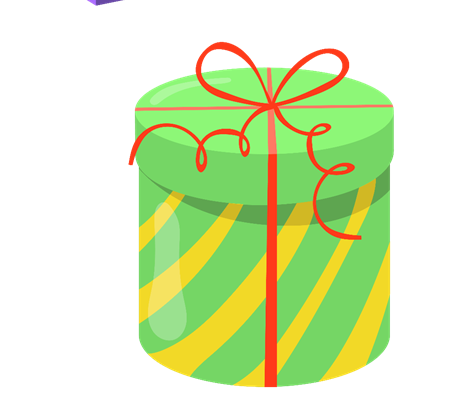 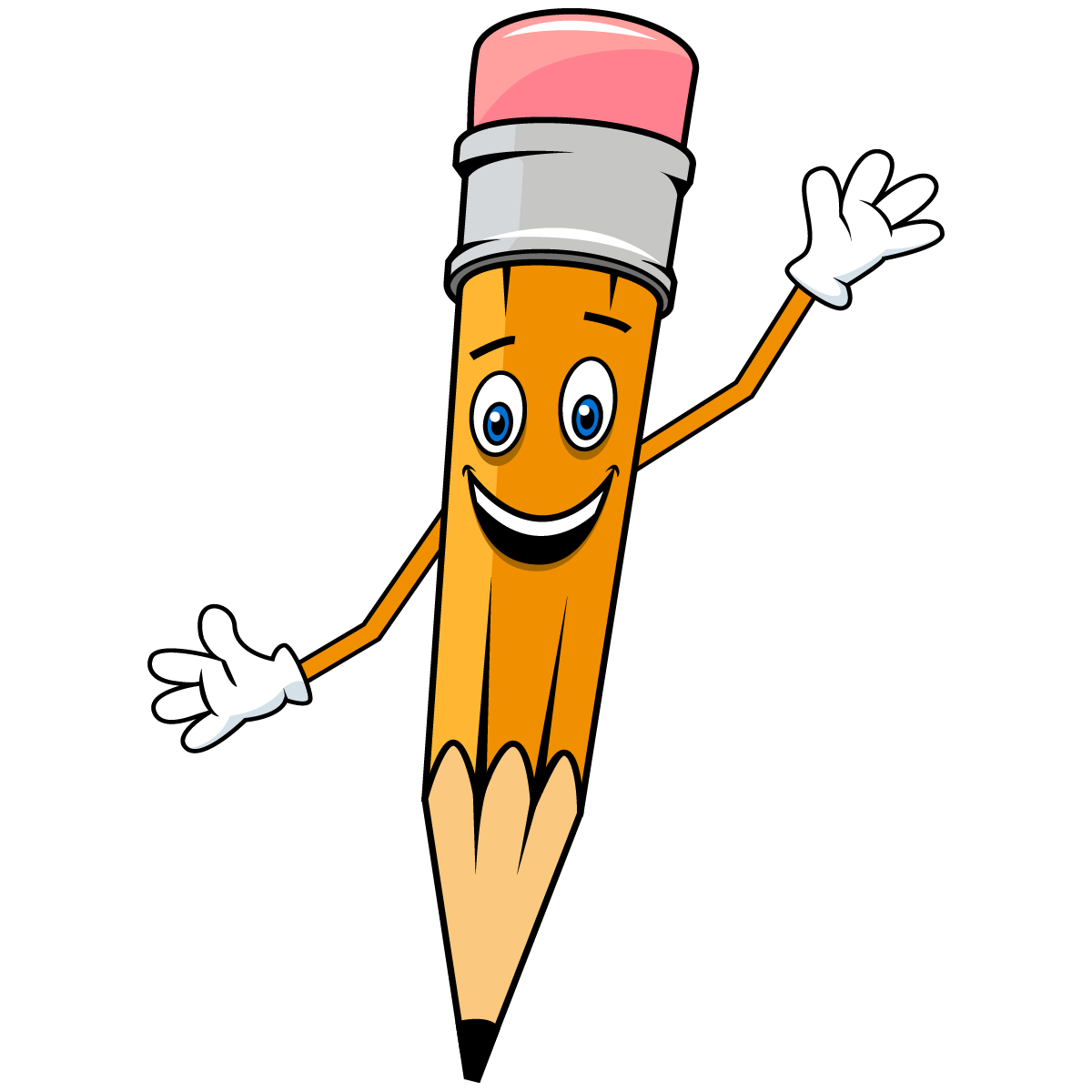 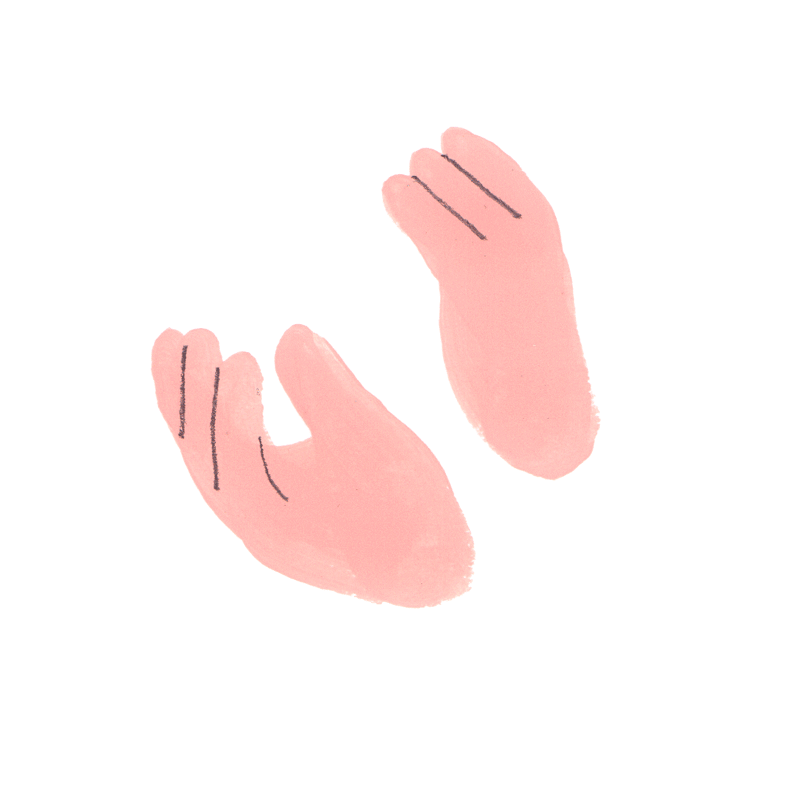 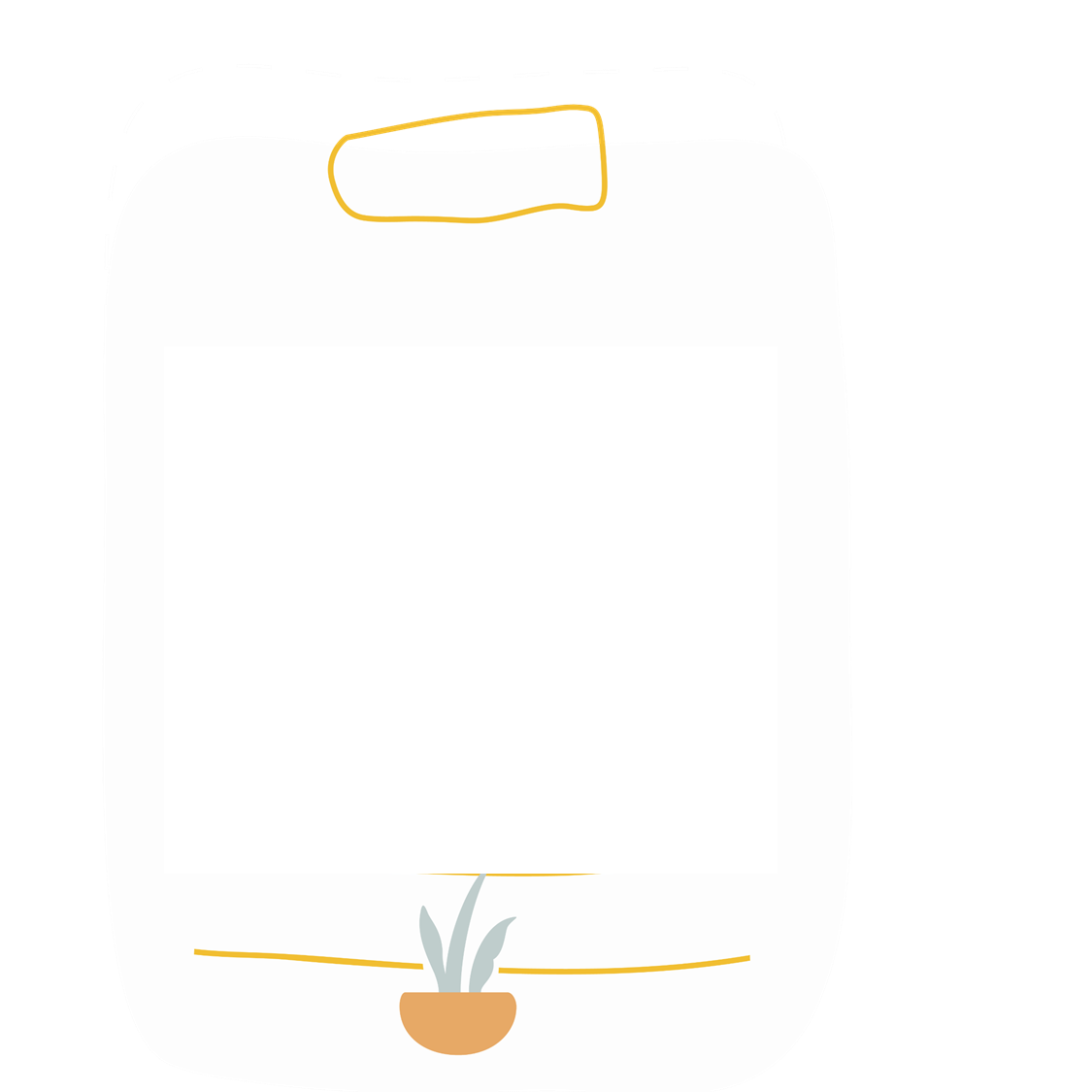 Ai là người bóp nát quả cam lúc nào không biết?
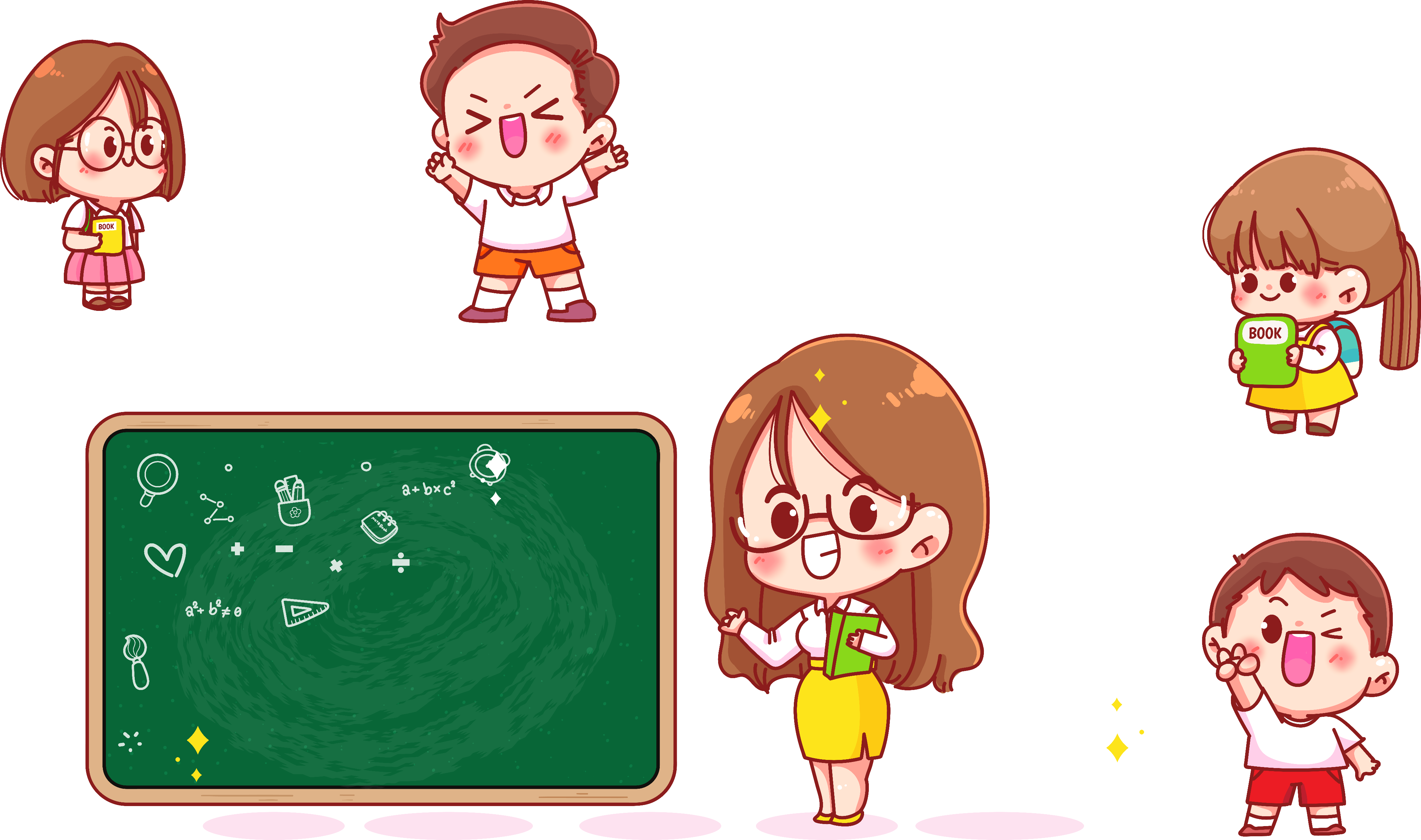 Trần Quốc Toản
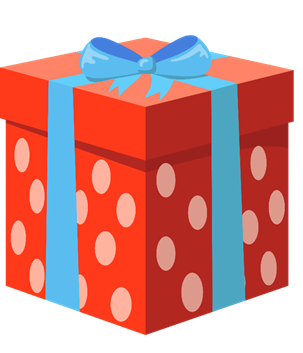 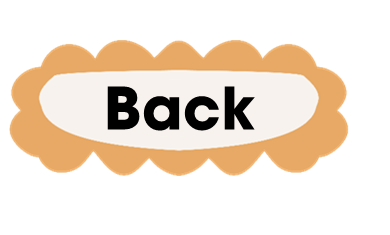 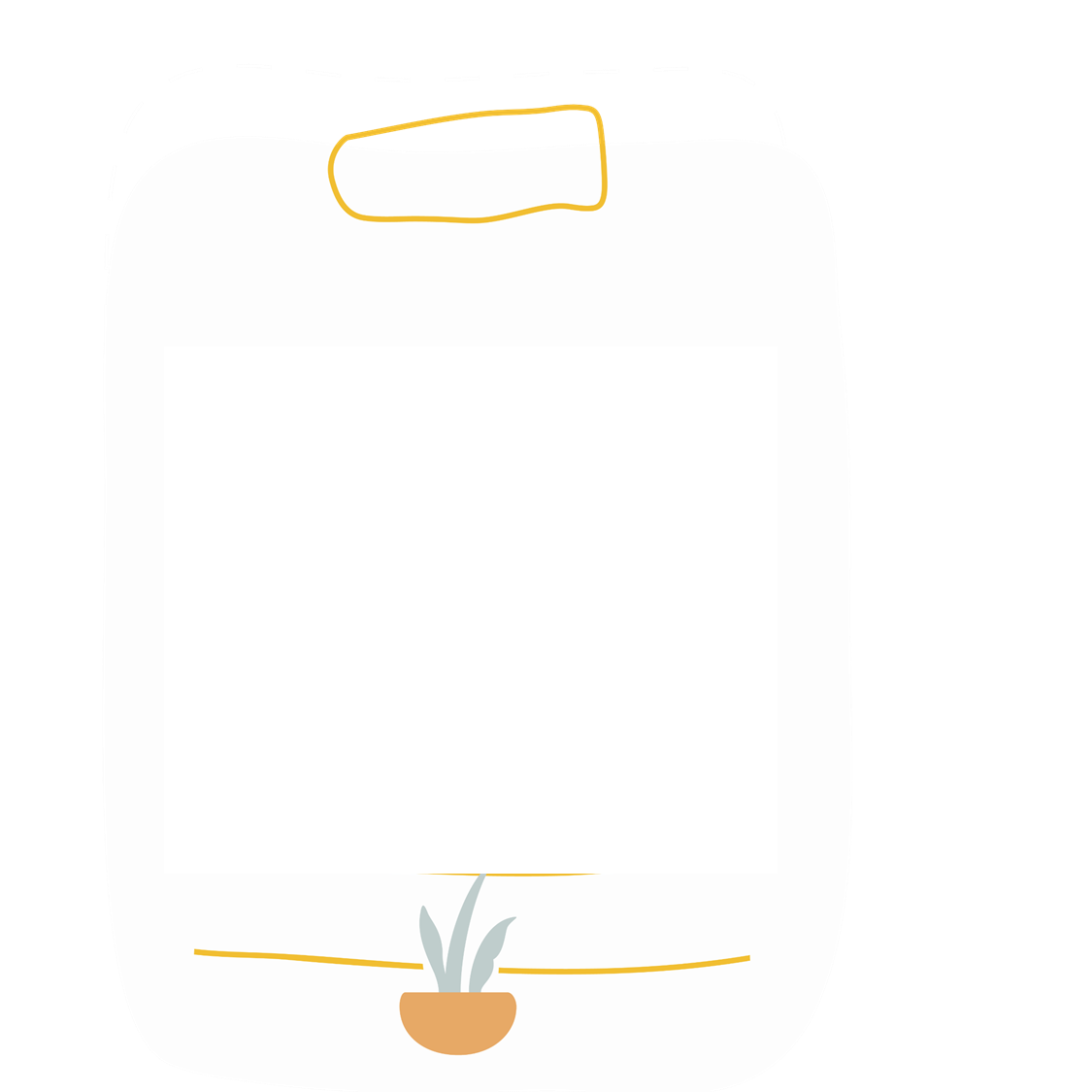 2. Ai là người lấy thân mình lấp lỗ châu mai?
Phan Đình Giót
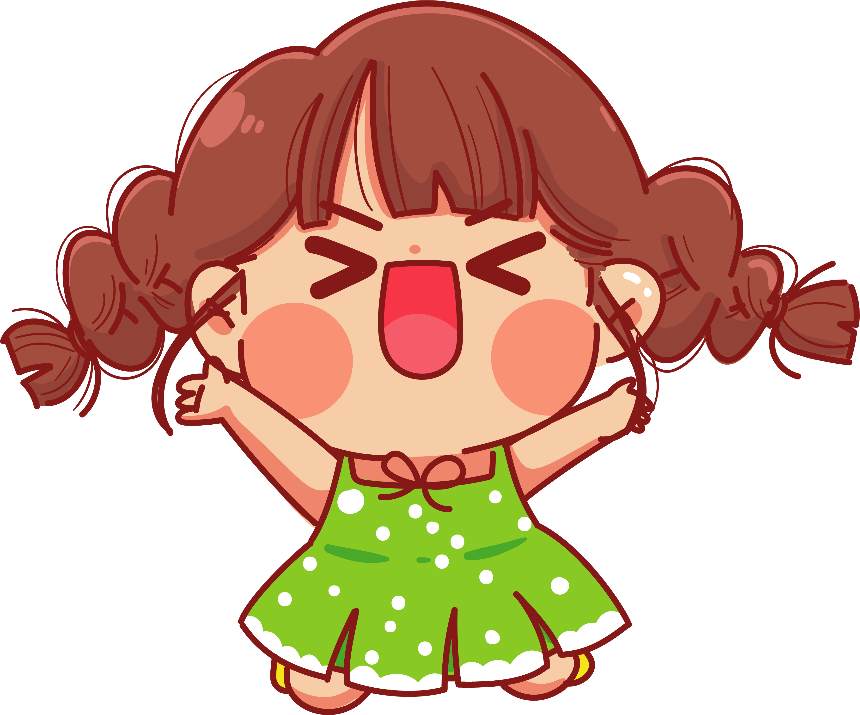 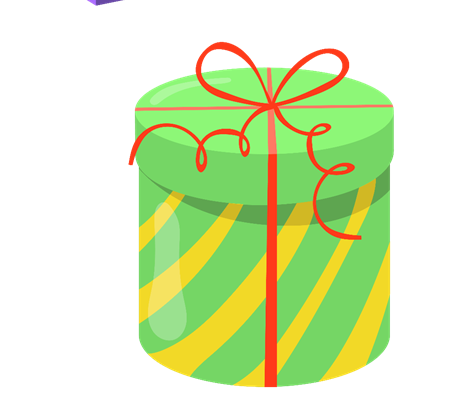 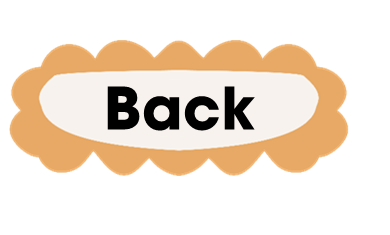 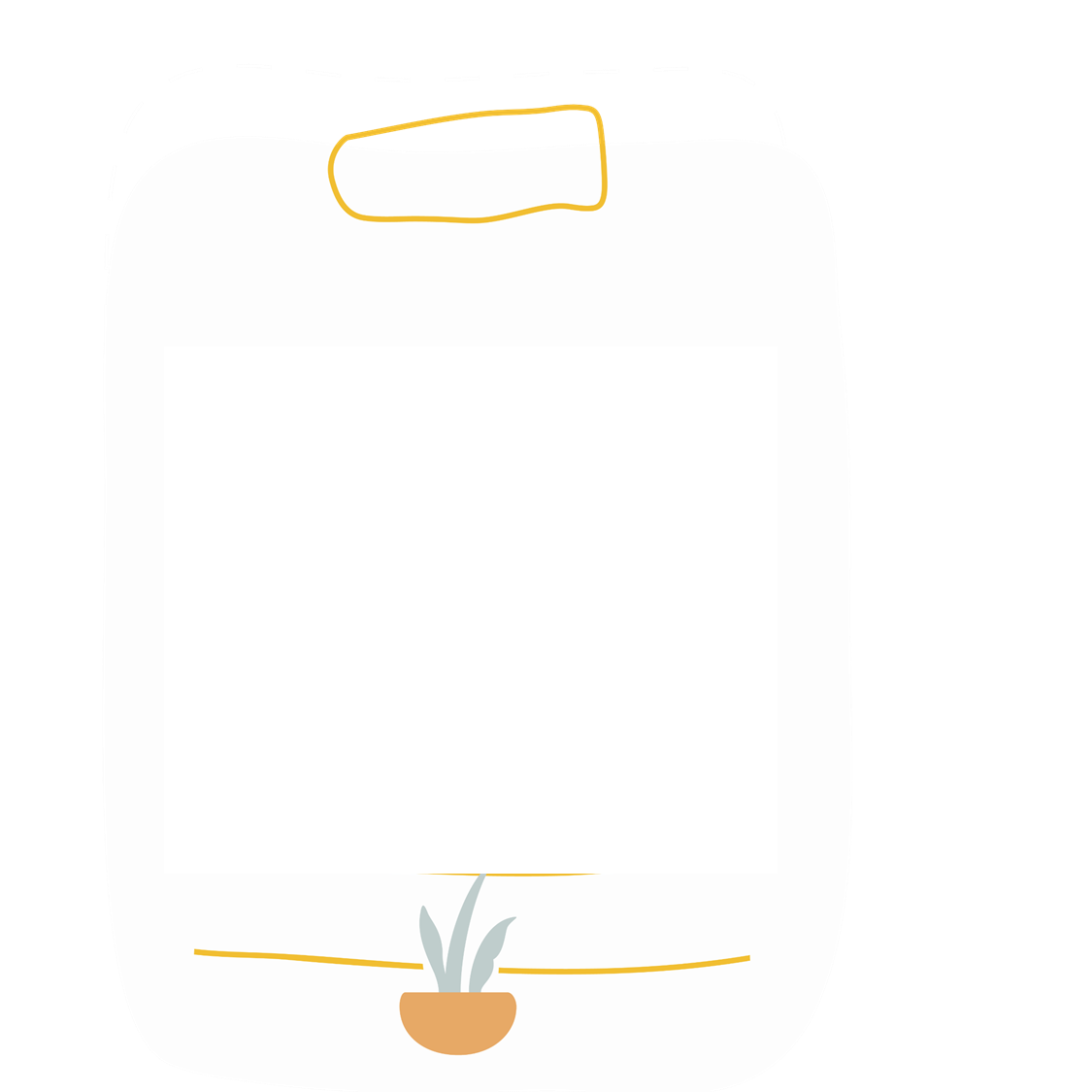 Ai là tác giả của Quốc ca Việt Nam?
Văn Cao
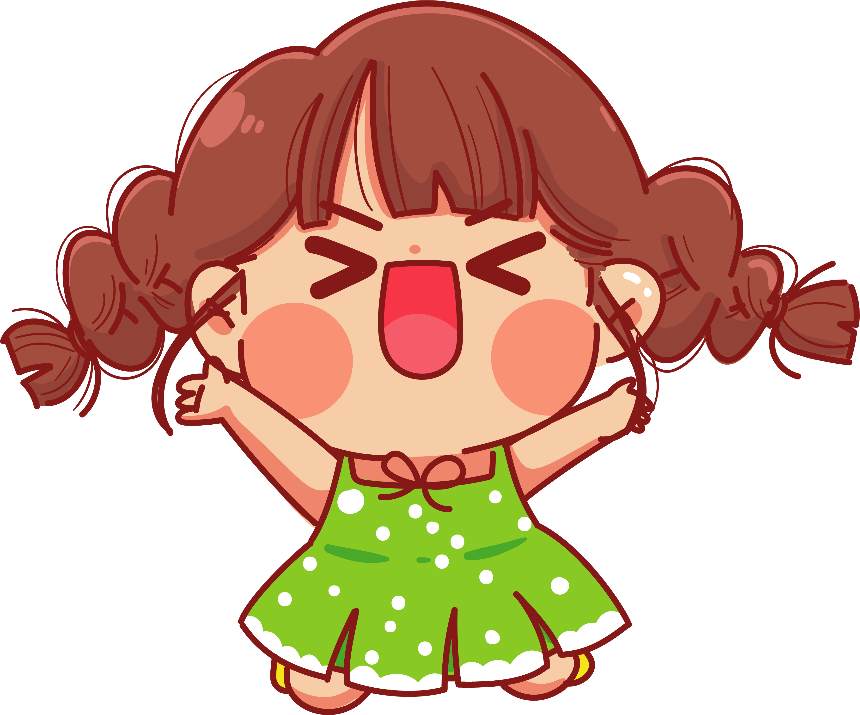 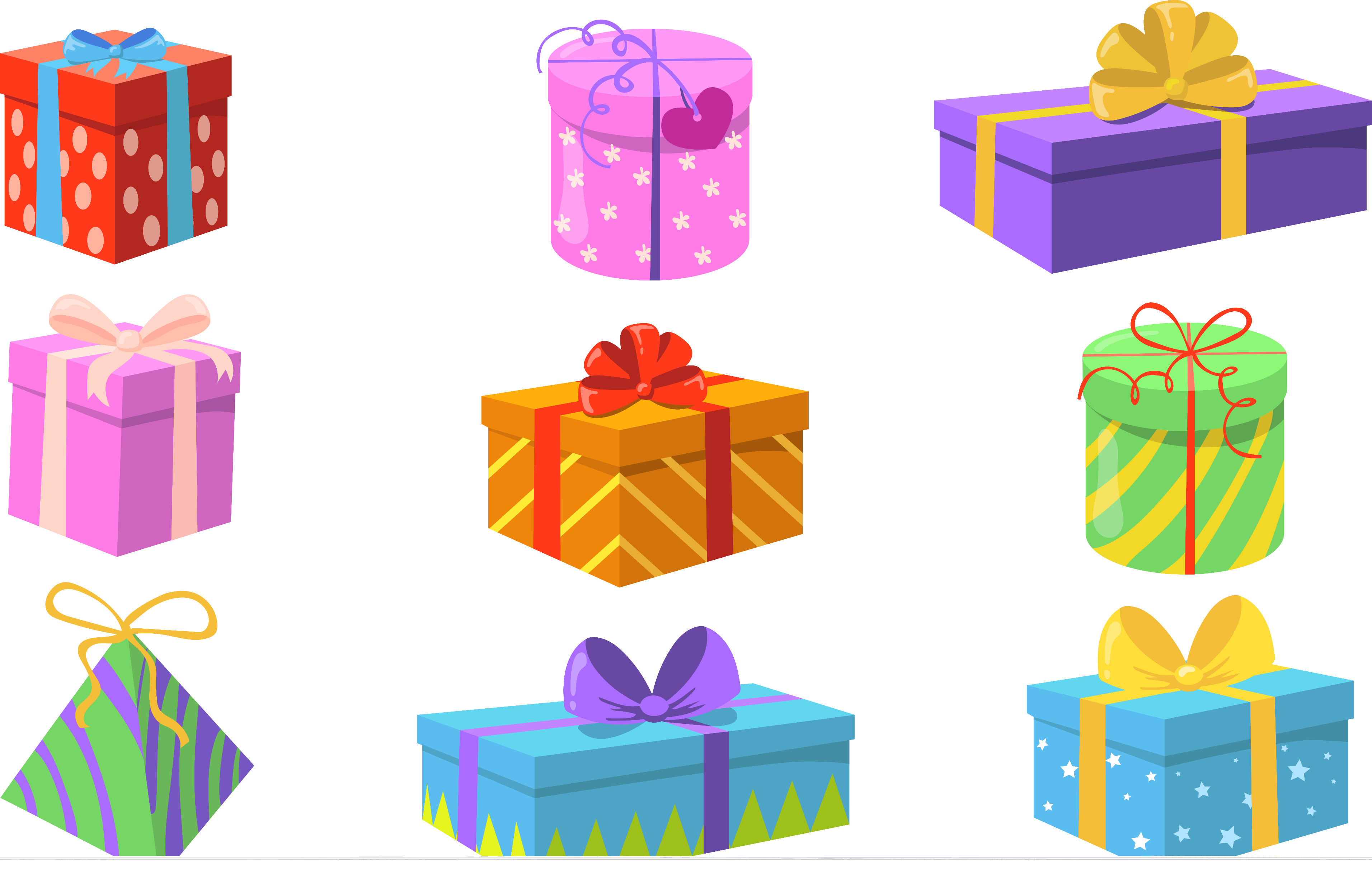 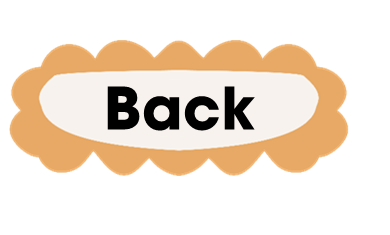 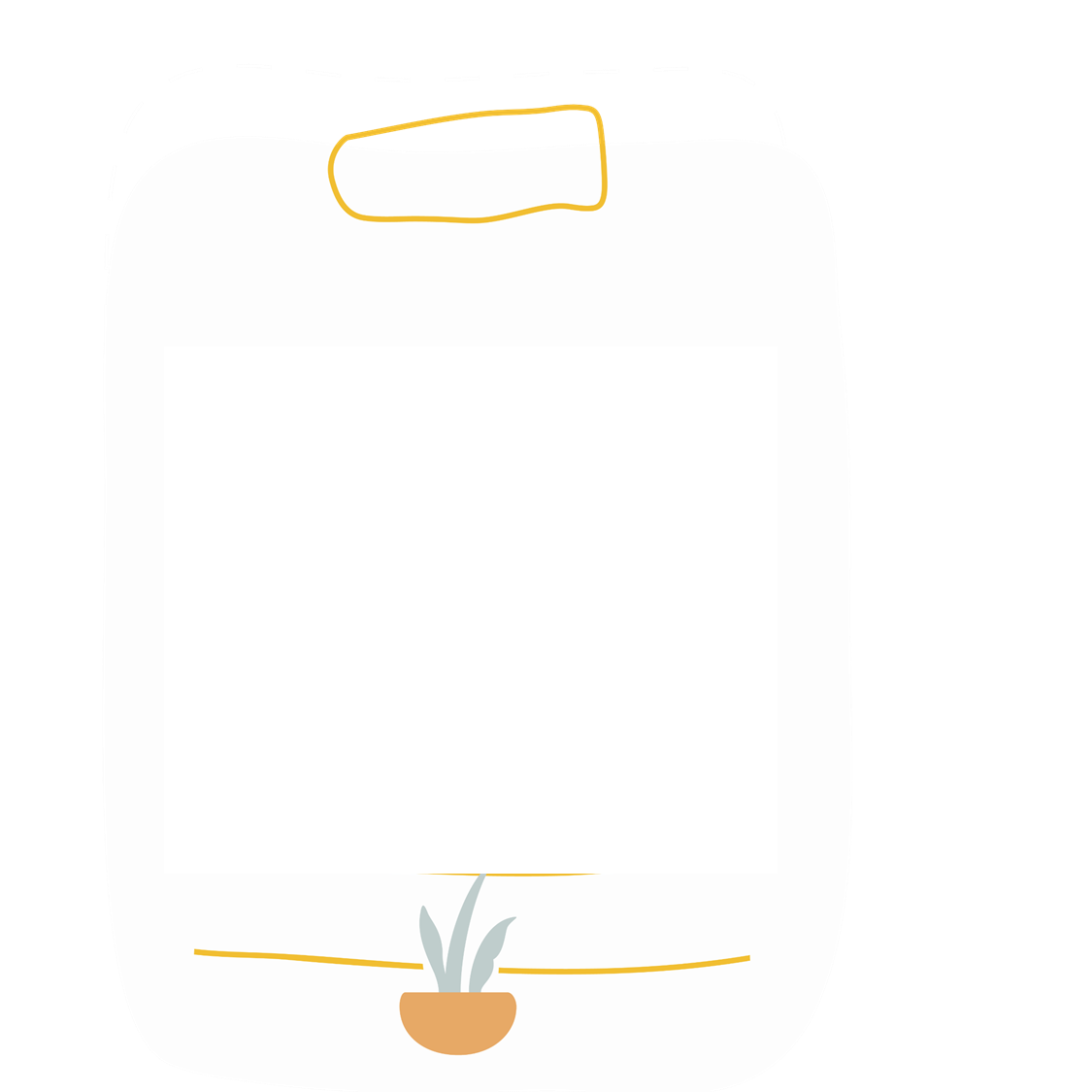 Ai là Đại tướng đầu tiên của Việt Nam?
Võ Nguyên Giáp
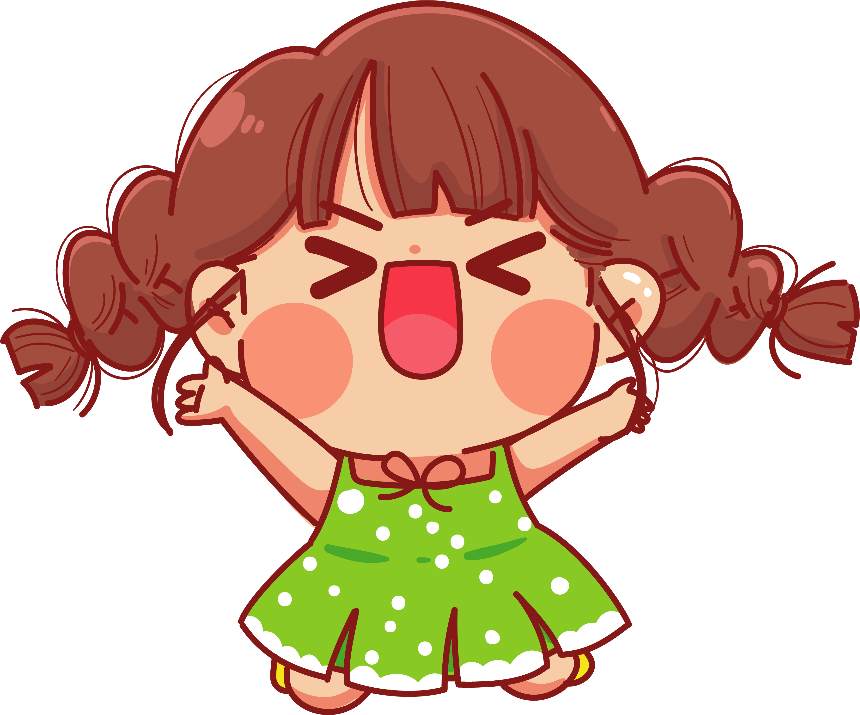 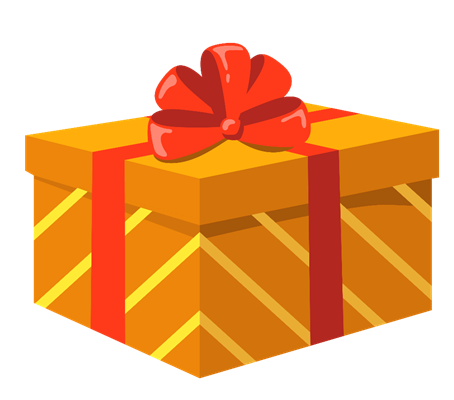 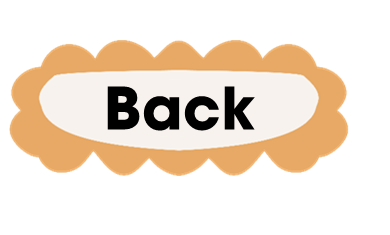